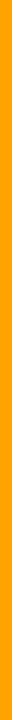 Bridging The Gap BetweenCloud Networking andTraditional Networking
Teren Sapp - Arista Networks
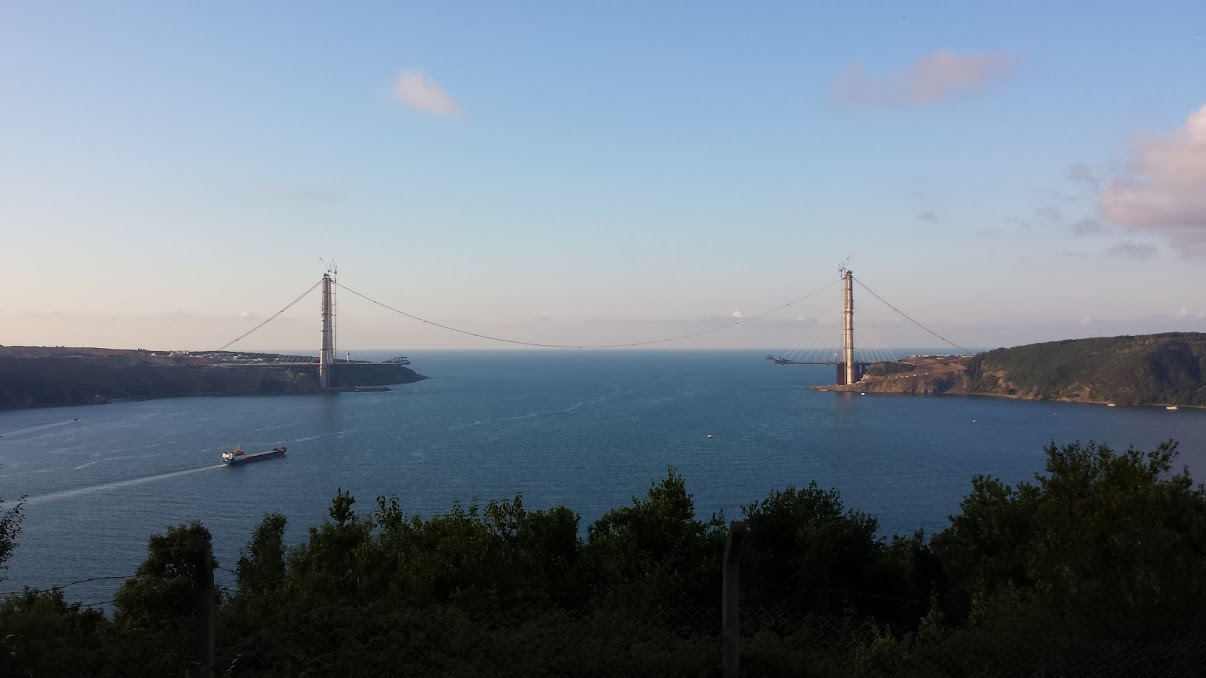 Bridging the Gap
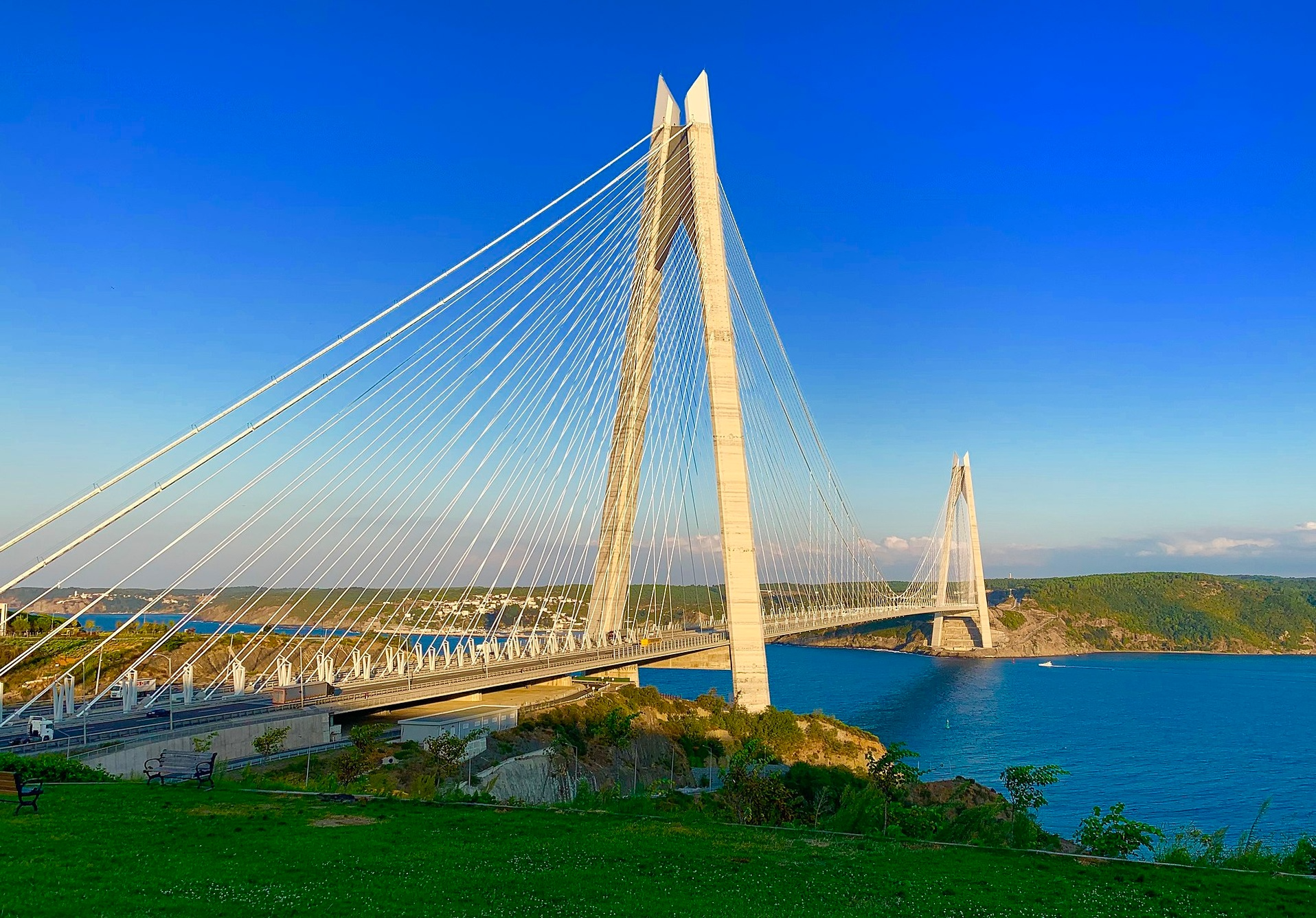 Bridges are built to span distances and provide passage over obstacles
Building a bridge can be an extensive process with precise engineering
Much like bridges, networking has benefited from technological advancements over the years
What do you call half a bridge? A dock
2022 Growth
Workloads Installed
20.4%
500M
Gartner ForecastsWorldwide PublicCloud End-UserSpending to ReachNearly $500Billion in 2022
Multi Cloud Enterprises
Expected spend in 2023
92%
$600B
Emerging Growth
Top 3 CSP Market Share
AI
61%
Sources
https://www.zippia.com/advice/cloud-adoption-statistics/
https://www.statista.com/statistics/633873/worldwide-cloud-workloads-by-service-type-installed/
https://www.gartner.com/en/newsroom/press-releases/2022-04-19-gartner-forecasts-worldwide-public-cloud-end-user-spending-to-reach-nearly-500-billion-in-2022
Why Go To The Cloud?
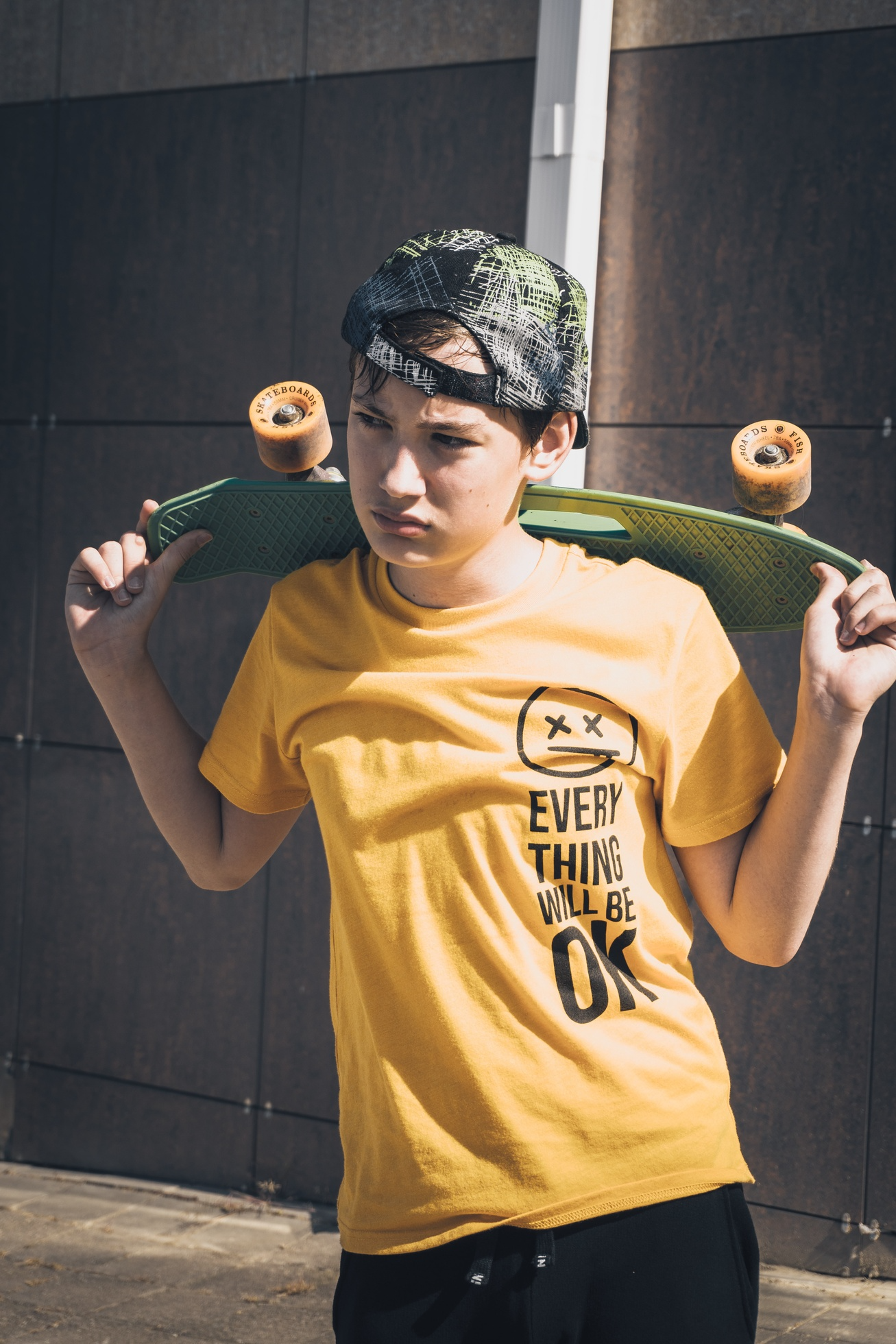 Agility & Elasticity
Supply Chain Constraints aka lead times
Collaboration
Business Continuity & Disaster Recovery
Simplicity
Cost Effective
Seemed like the hip thing to do
Source
https://www.forbes.com/sites/forbestechcouncil/2020/10/14/five-reasons-more-businesses-are-choosing-cloud/?sh=67918ad433d9
As network engineers, we mustoffer a cloud like experience
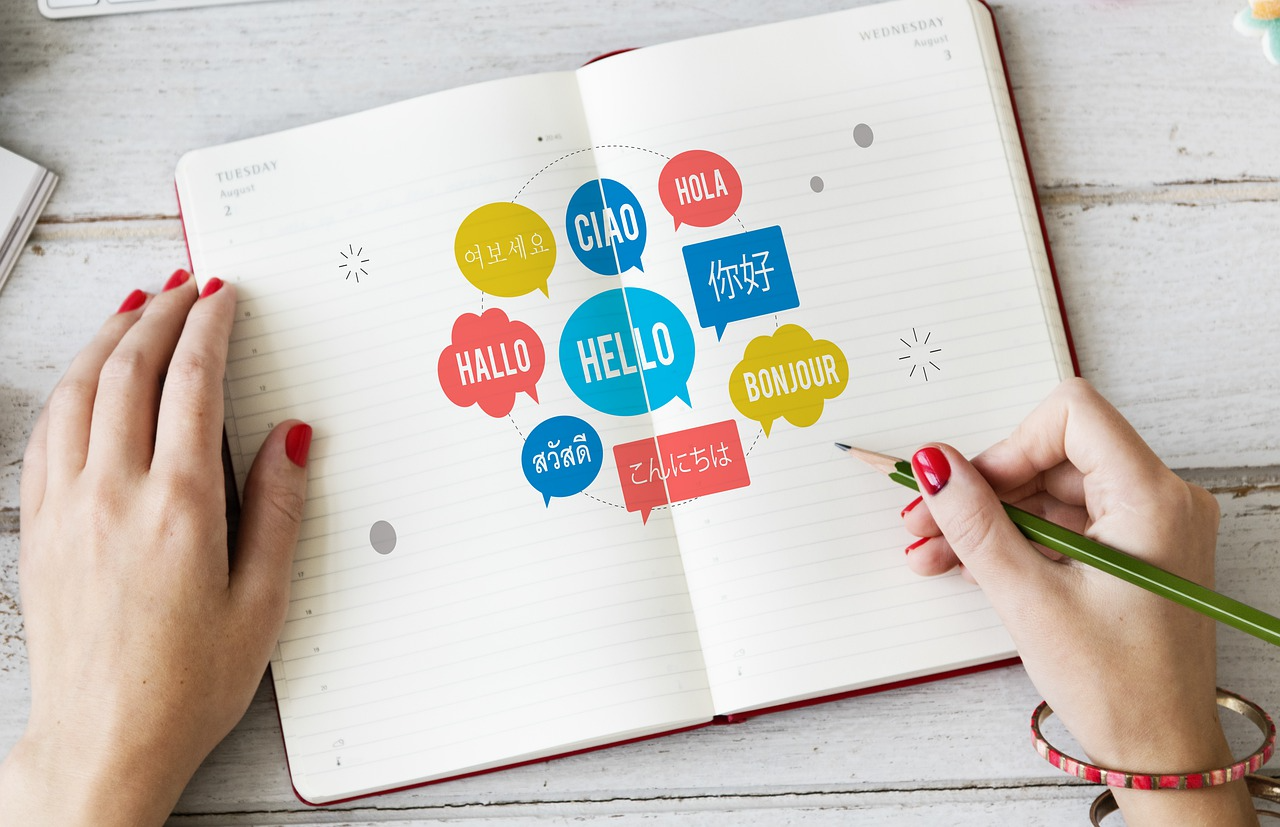 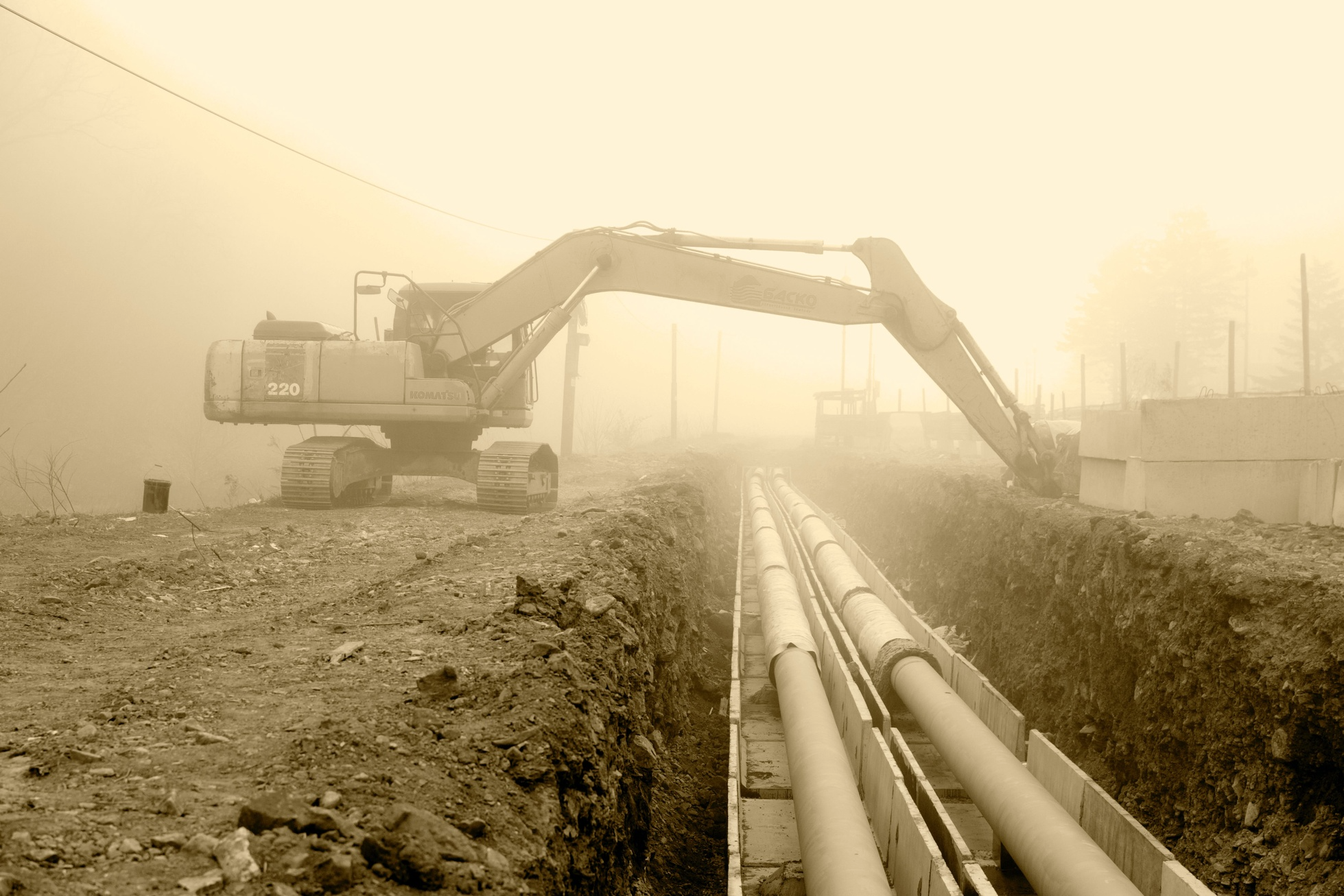 How do weget a seat atthe table?
Speak the language
Be part of the pipeline
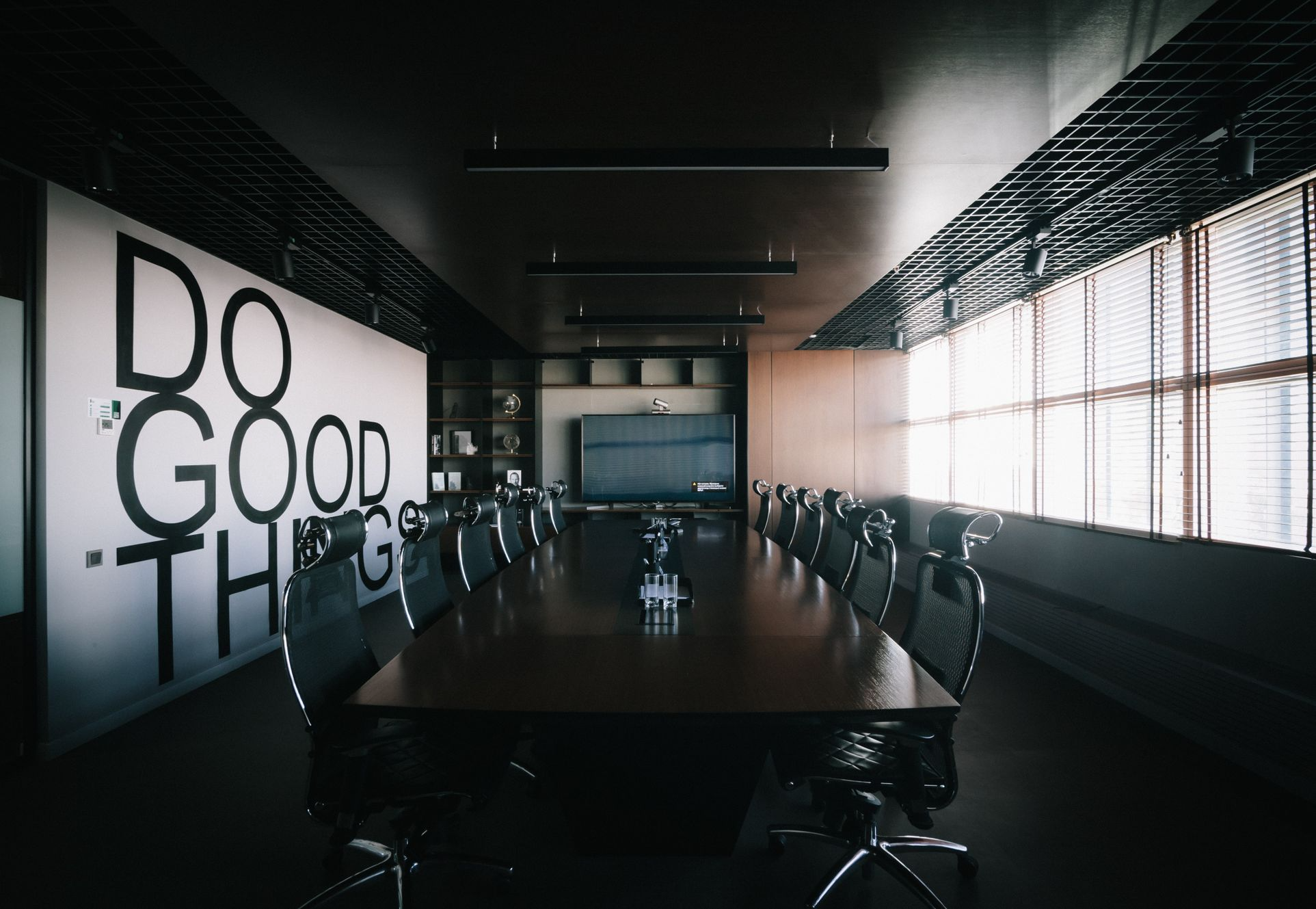 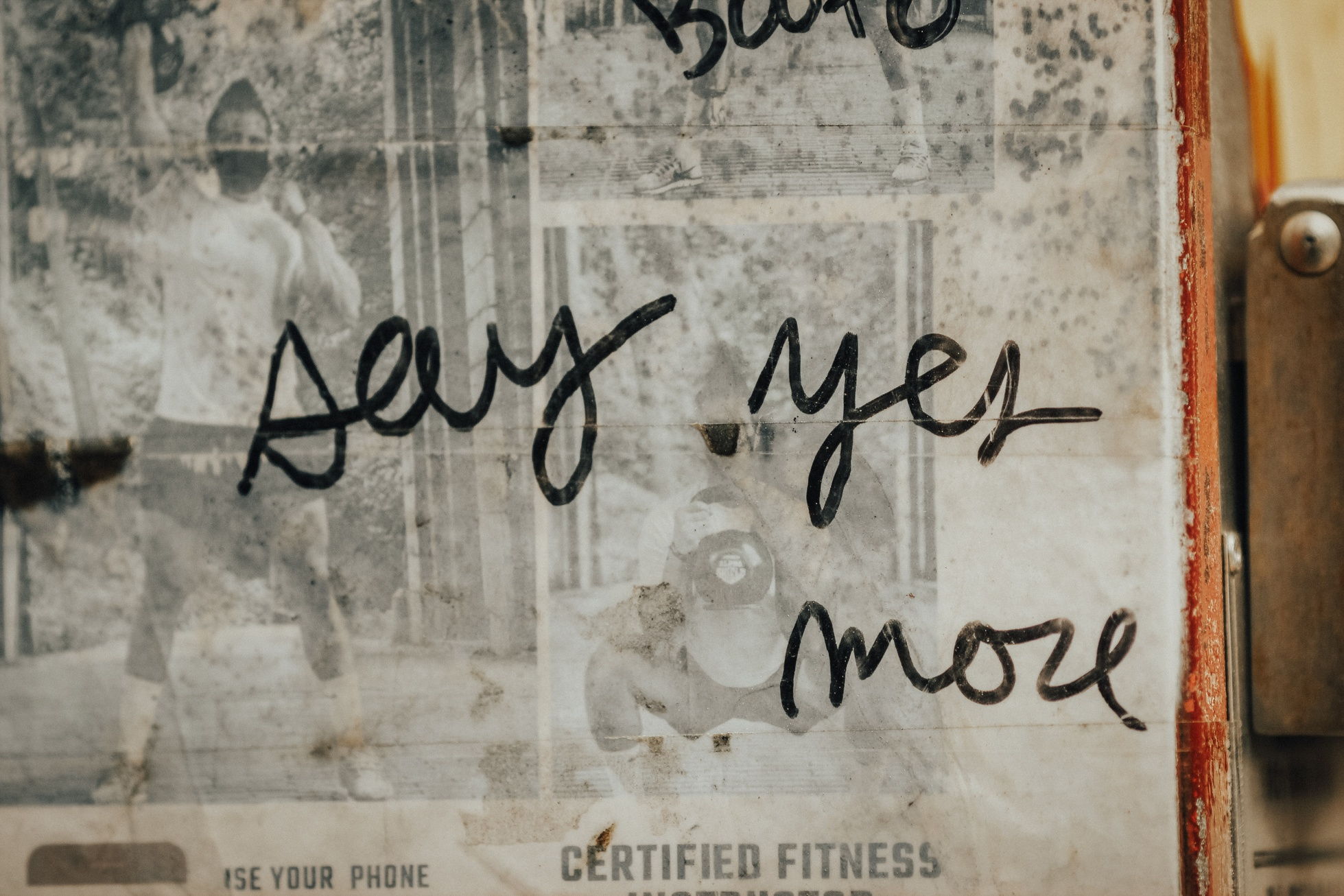 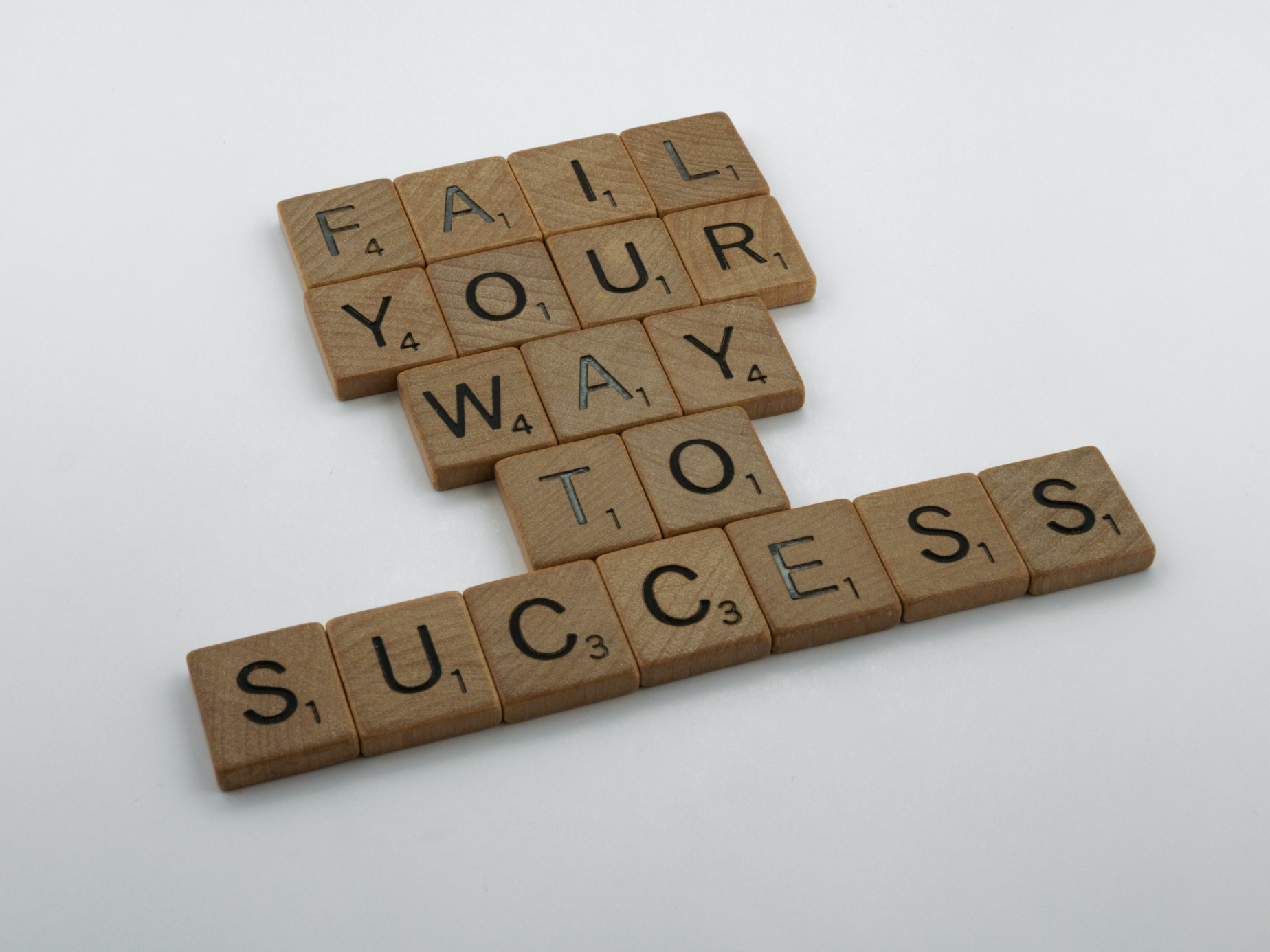 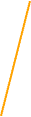 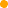 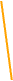 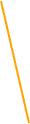 Build & enable
Fail fast, but still succeed
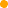 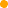 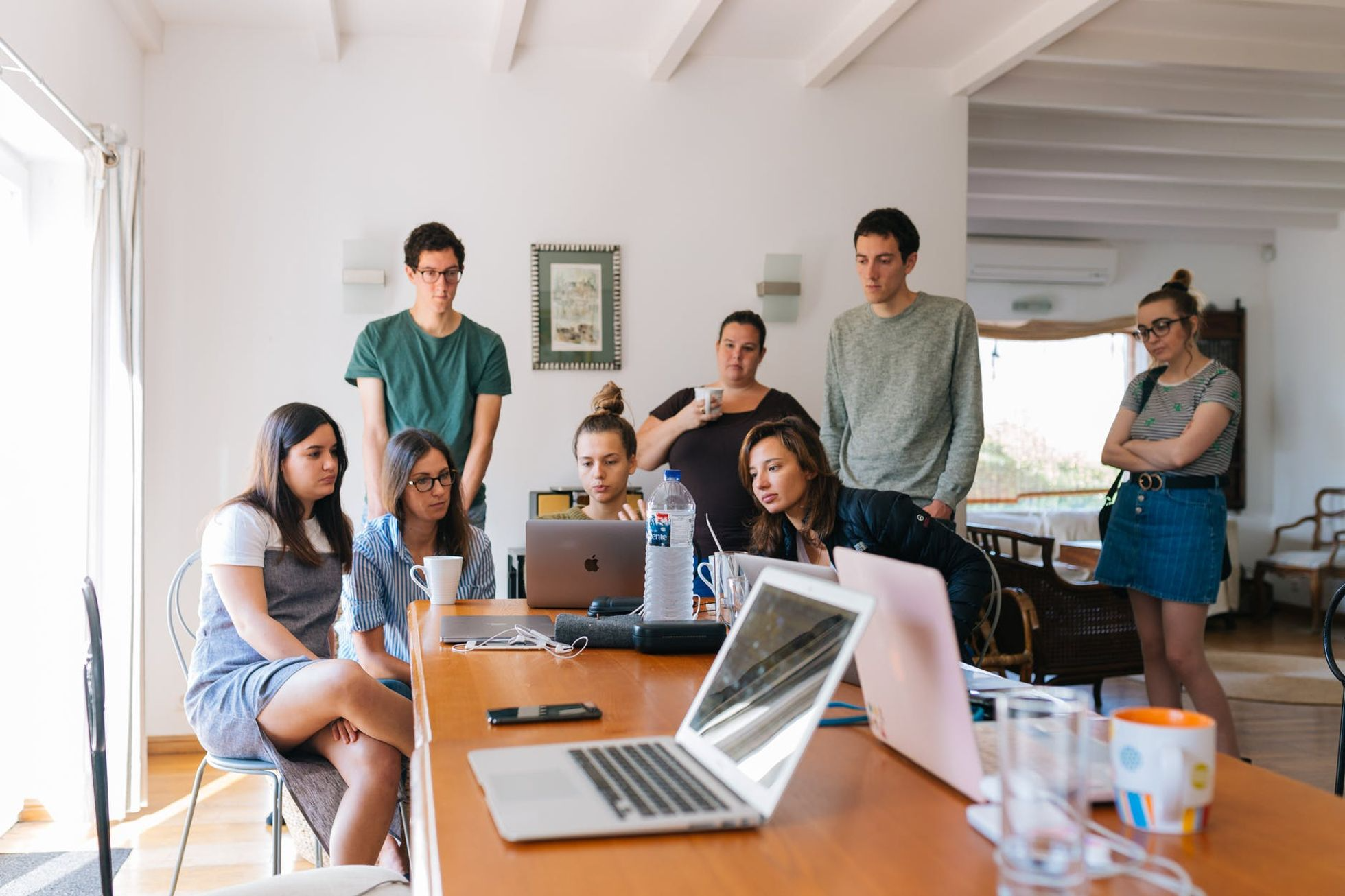 Now we havea seat. How dowe keep it?
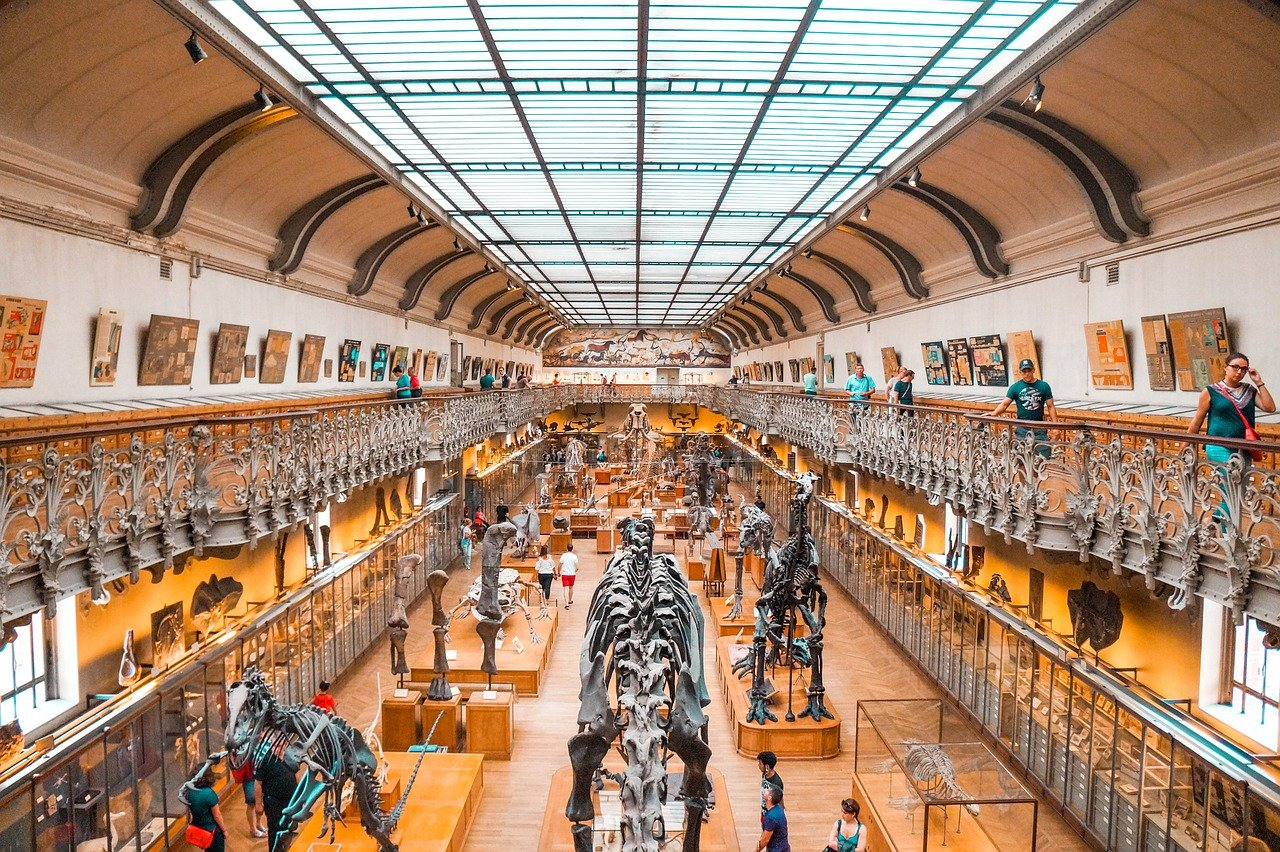 Walk the walk &embrace your team
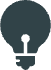 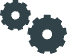 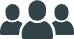 Be part of the pipeline
Be part of the team
Stay Innovative
You are now the CSP, buildyour network right withthe proper protections andthen offer an API
Take your guard down
Don't compromise thenetwork but be morewilling to say yes because ifyou say no, the CSPs willsay yes
Be a student of theindustry and be curious
Don't be a dinosaur!
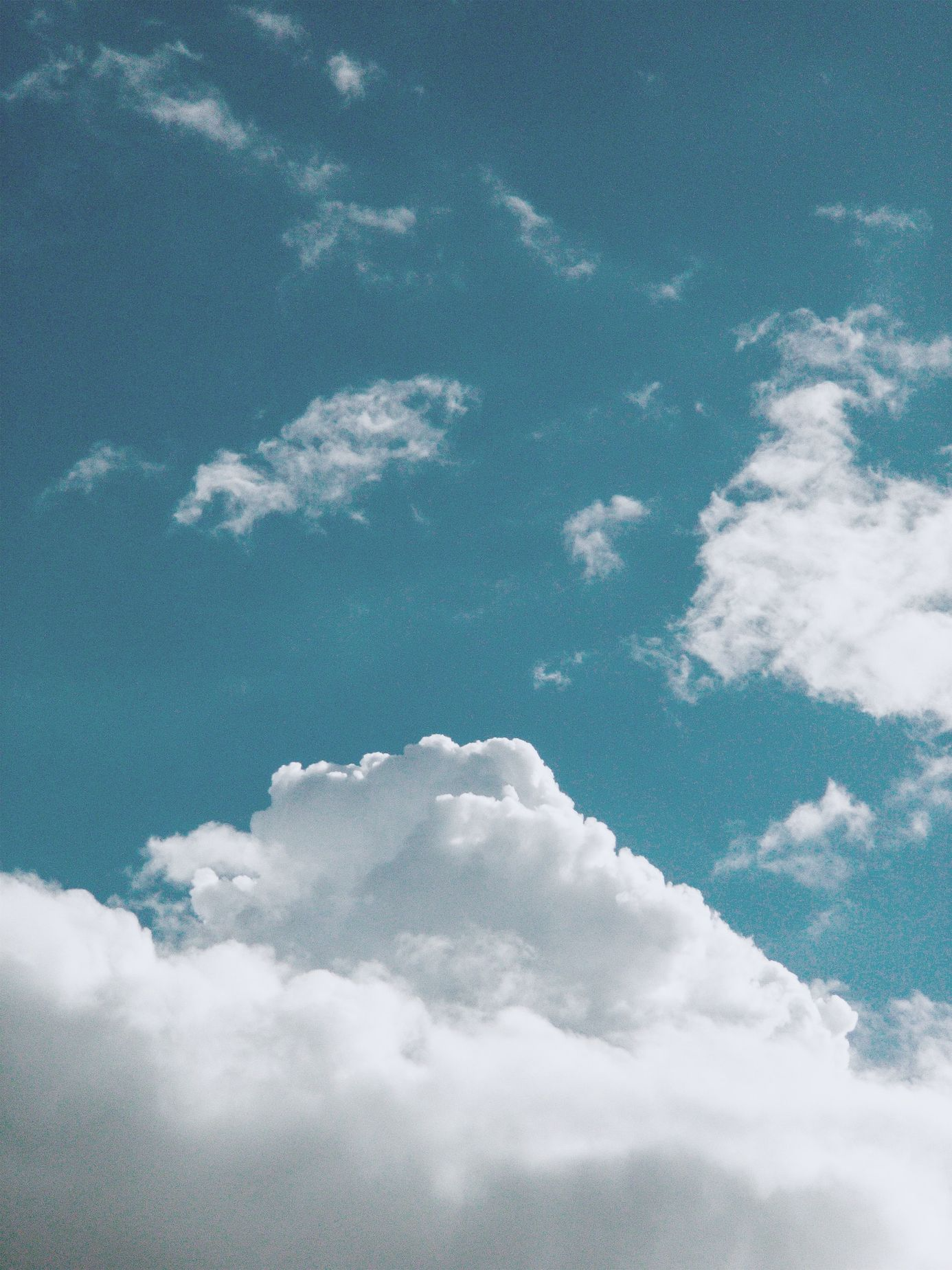 Dissecting a CloudService Provider (CSP)
Virtual Network
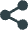 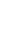 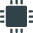 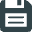 Virtual Machines
Storage
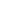 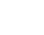 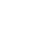 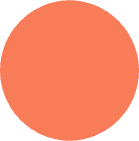 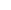 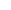 CSP
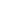 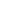 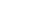 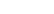 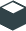 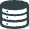 Containers
Databases
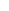 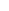 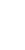 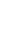 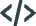 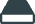 Serverless
PaaS
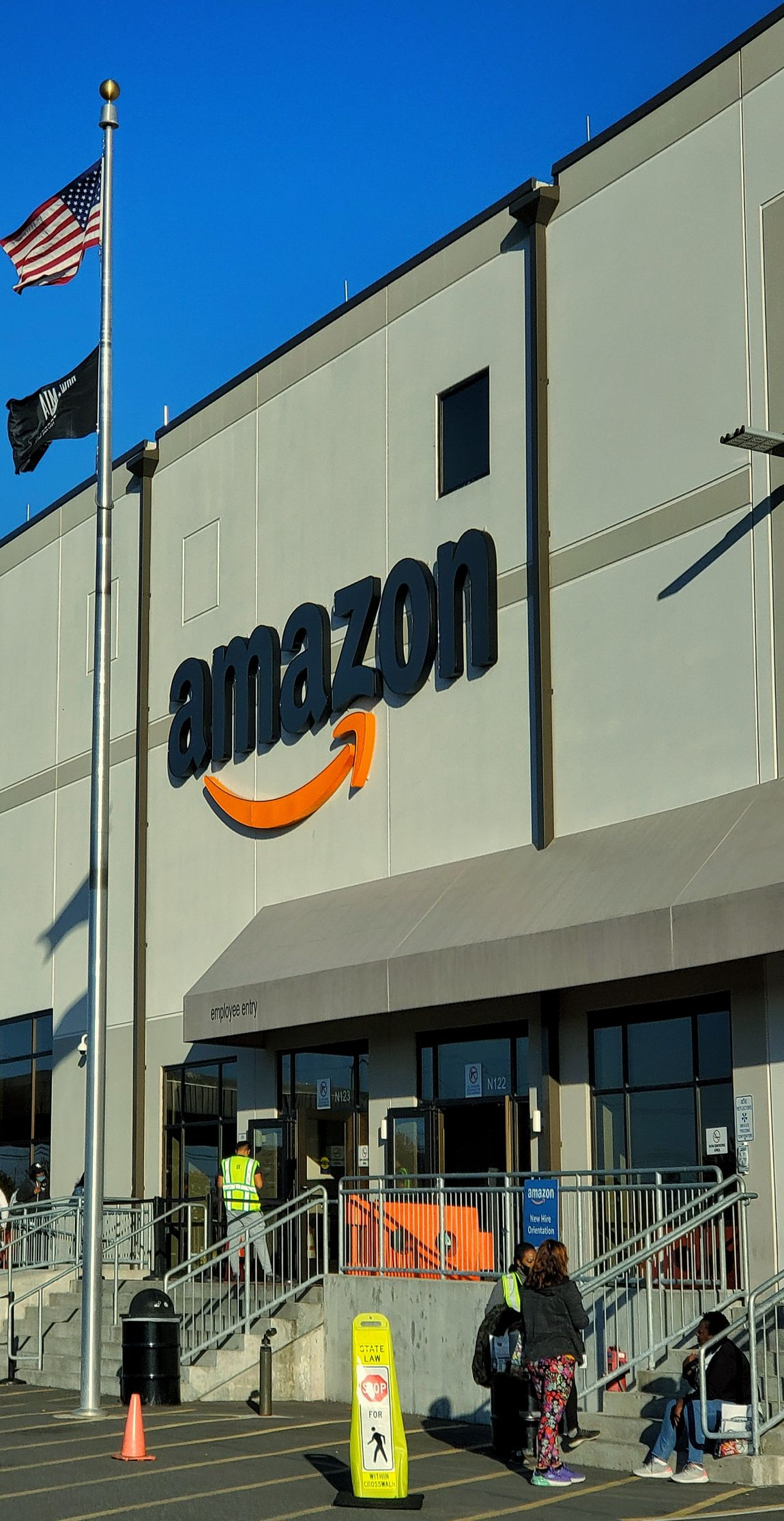 Amazon Web Services (AWS)
VPC
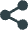 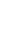 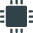 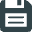 ec2
S3
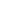 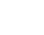 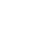 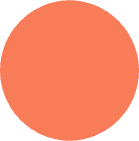 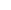 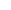 CSP
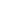 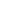 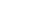 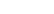 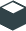 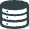 eks
RDS
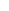 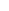 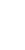 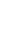 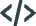 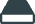 lamda
Beanstalk
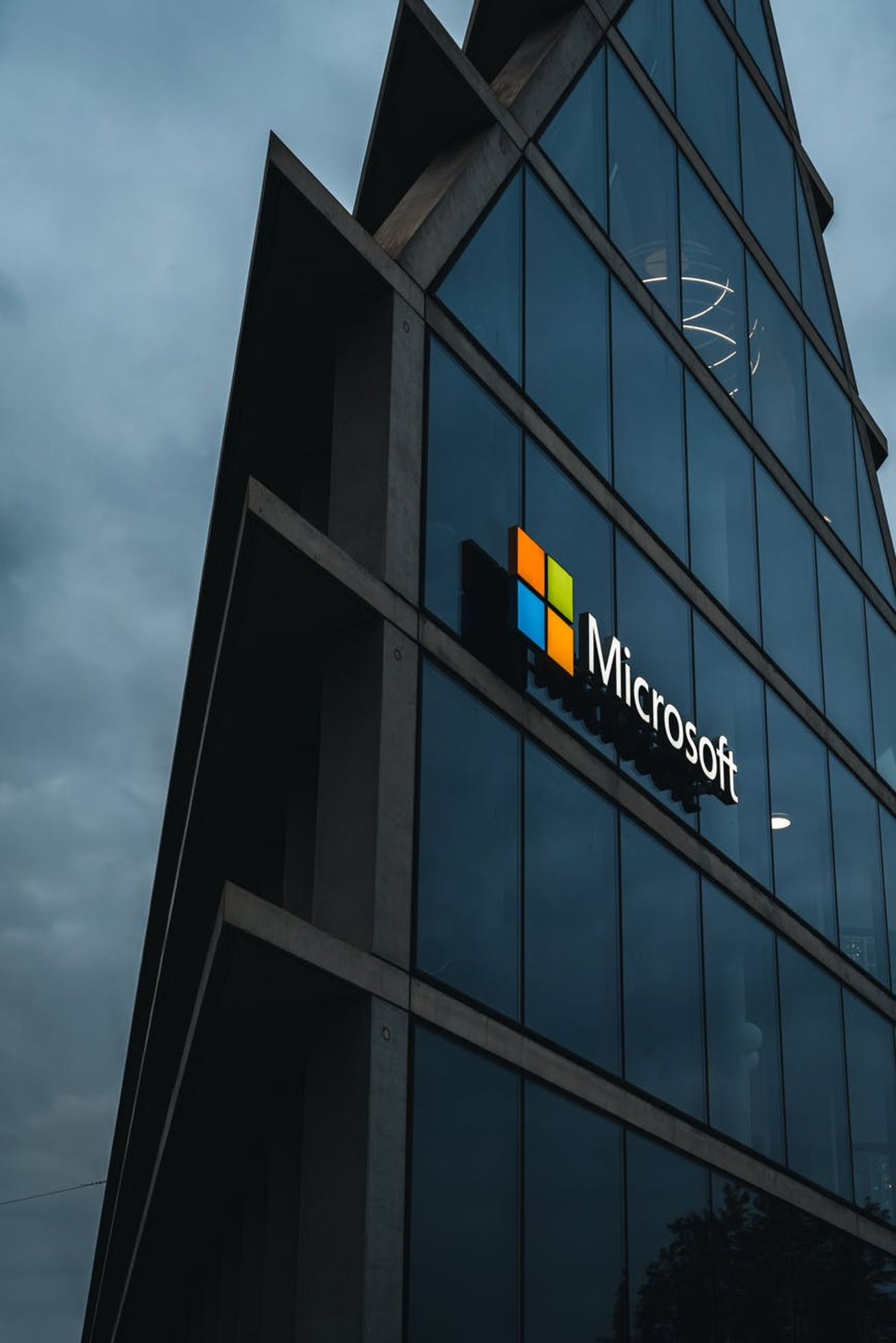 Microsoft Azure
Vnet
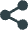 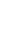 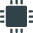 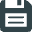 VM
Blob Storage
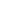 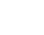 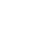 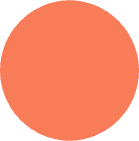 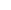 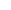 CSP
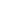 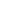 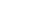 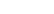 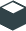 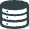 AKS
Azure SQL
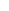 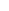 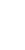 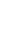 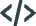 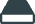 Azure Function
App Service
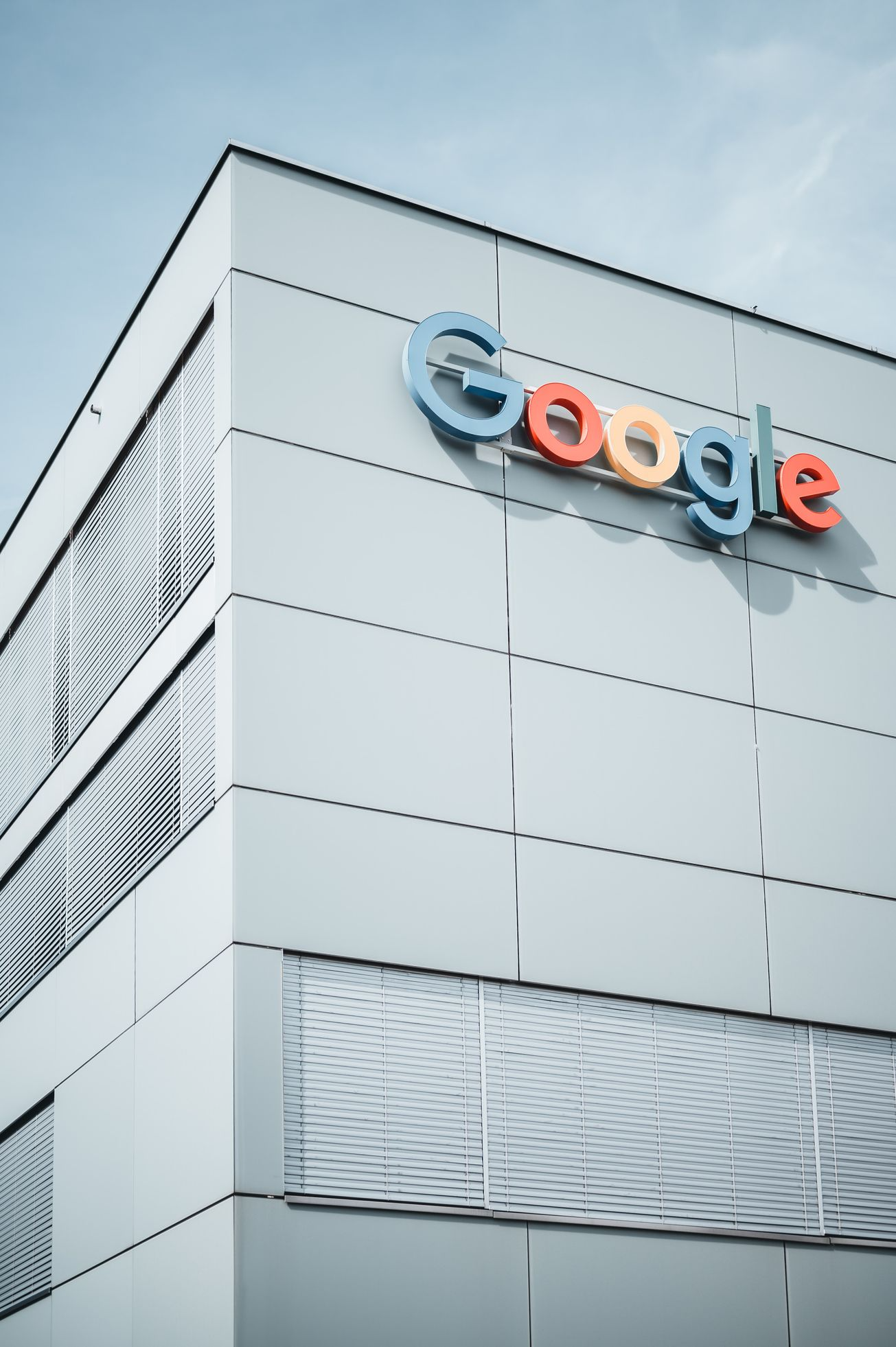 Google Cloud Platform
VPC
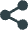 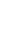 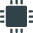 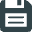 Compute Engine
Cloud Storage
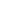 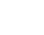 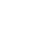 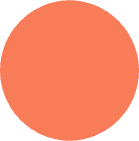 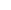 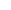 CSP
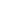 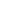 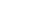 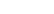 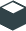 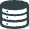 GKE
Cloud SQL
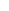 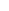 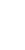 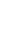 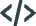 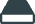 Cloud Functions
App Engine
AWS Networking Overview
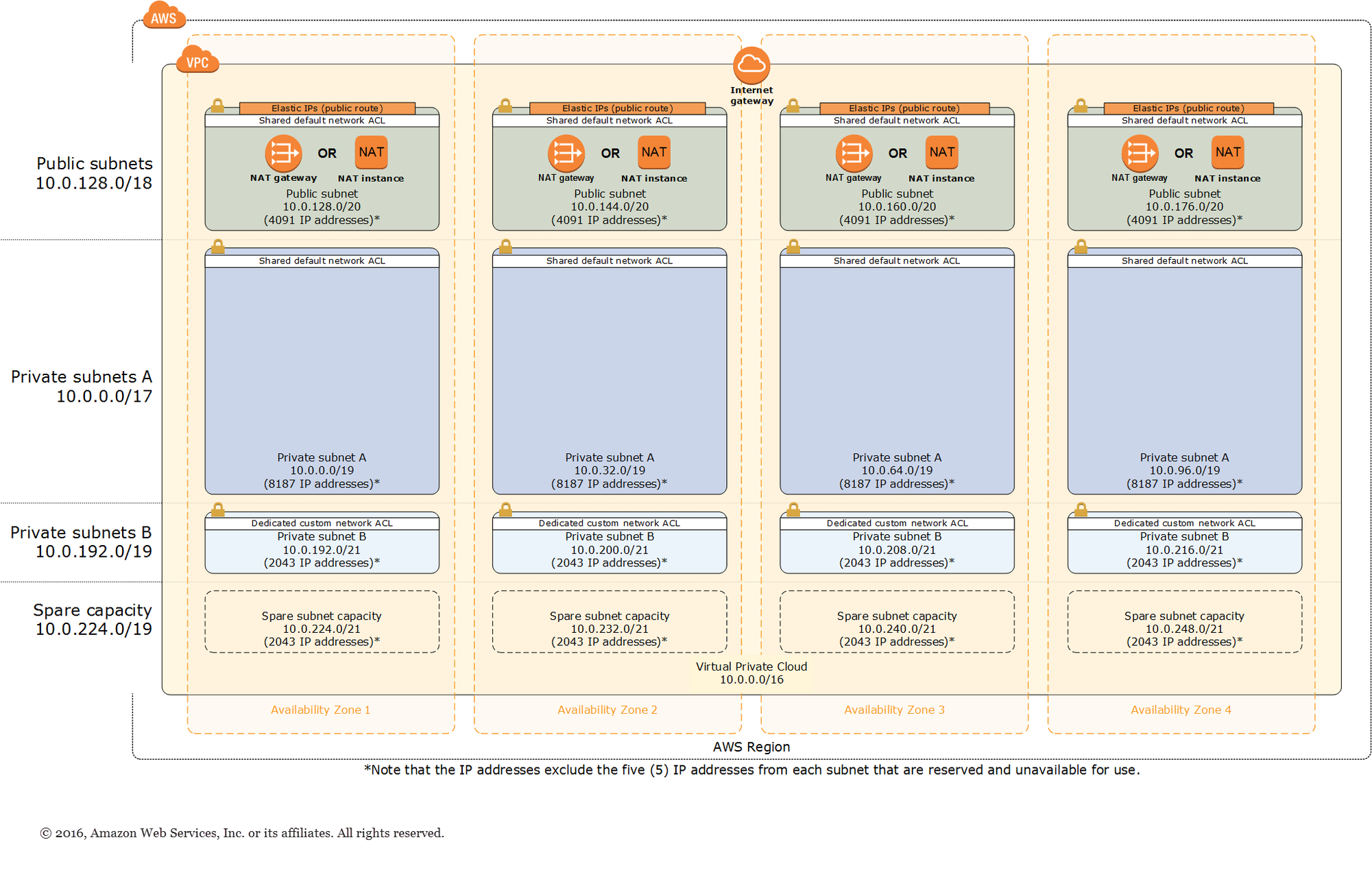 Key Components
Accounts
Regions
Availability Zones
Virtual Private Clouds (VPC)
Subnets
Internet Gateways (IGW)
NAT Gateways
Network ACLs
Security Groups
CloudWAN
DirectConnect
https://docs.aws.amazon.com/quickstart/latest/vpc/images/quickstart-vpc-design-fullscreen.png
Azure Networking Overview
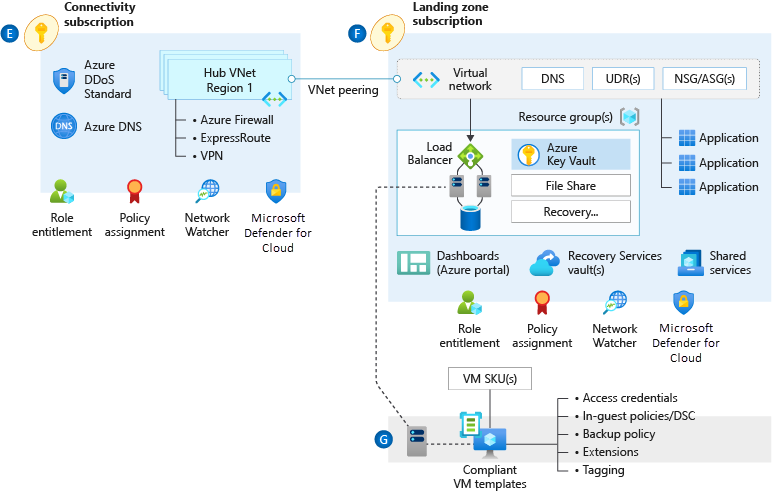 Key Components
Subscriptions
Resource Groups
Virtual Networks (VNet)
Network Virtual Appliances (NVA)
Load Balancers
User Defined Routes (UDR)
Network Security Groups
Virtual WAN (VWan)
Azure Route Server
ExpressRoute
https://learn.microsoft.com/en-us/azure/cloud-adoption-framework/ready/azure-best-practices/traditional-azure-networking-topology
Google Cloud Networking Overview
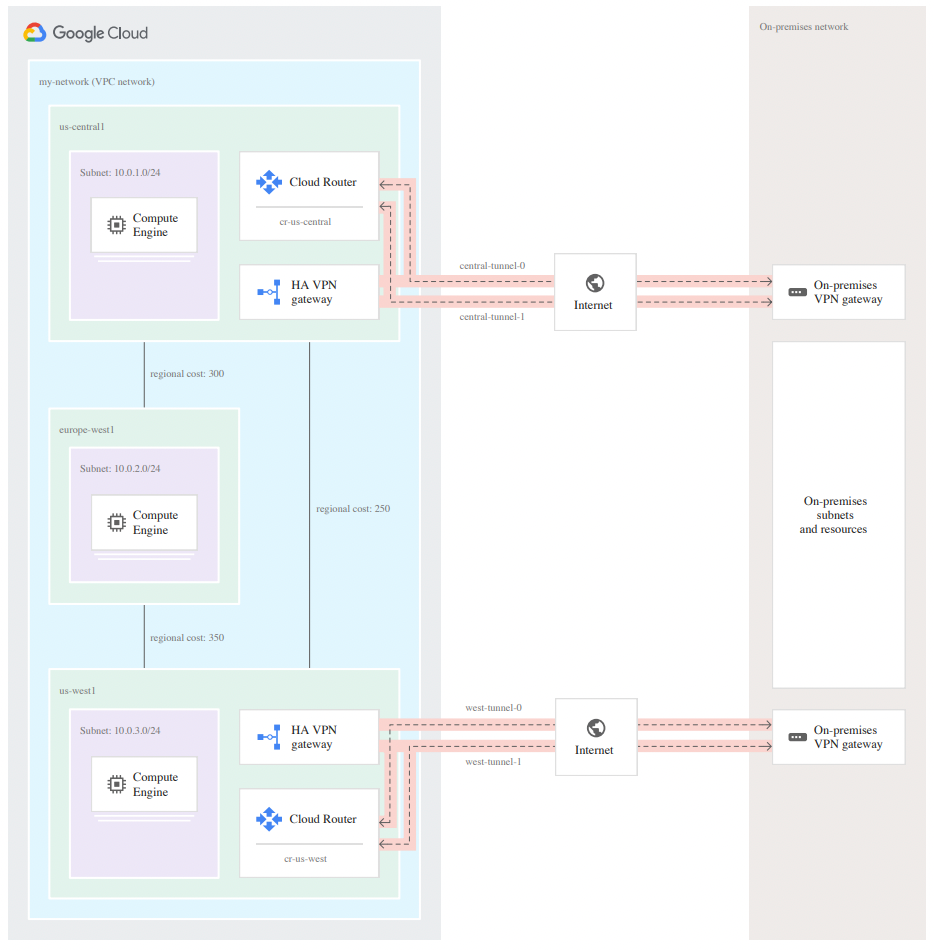 Key Components
Projects
Virtual Private Clouds (VPC) - Global
Region
Subnets
Cloud Routers
Network Connectivity Center (NCC)
Cloud InterConnect
https://cloud.google.com/network-connectivity/docs/router/concepts/overview
Connecting To The Cloud
Consider your options, do your research
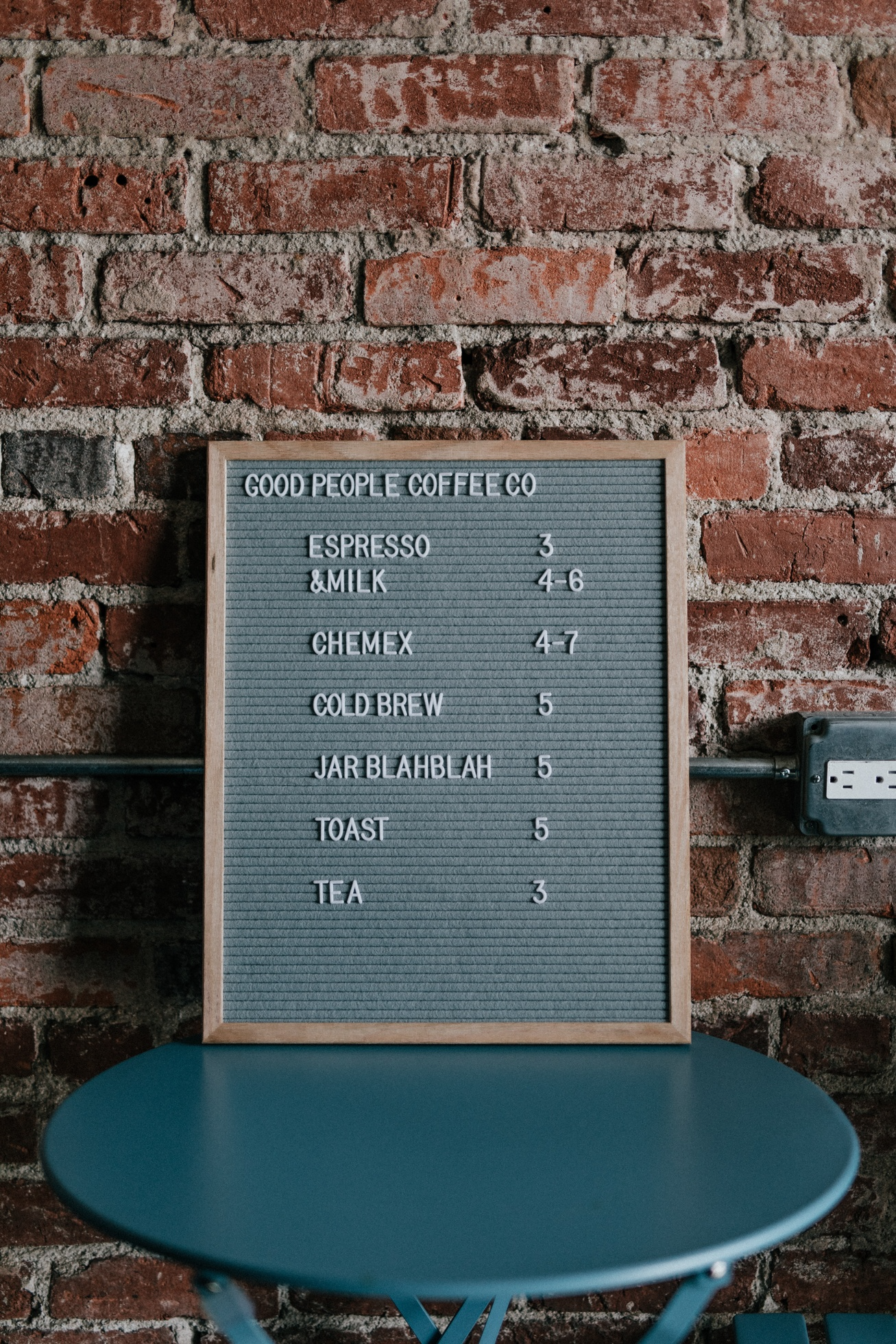 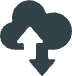 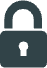 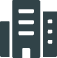 Type text
VPN
CSP Connectivity
Bandwidth Providers
VPN provides fast &encrypted connectivity
CSPs offer connectivityat various locations andspeeds
Providers like Equinix &Megaport offer cloudconnectivity similar todirect offerings fromthe CSP
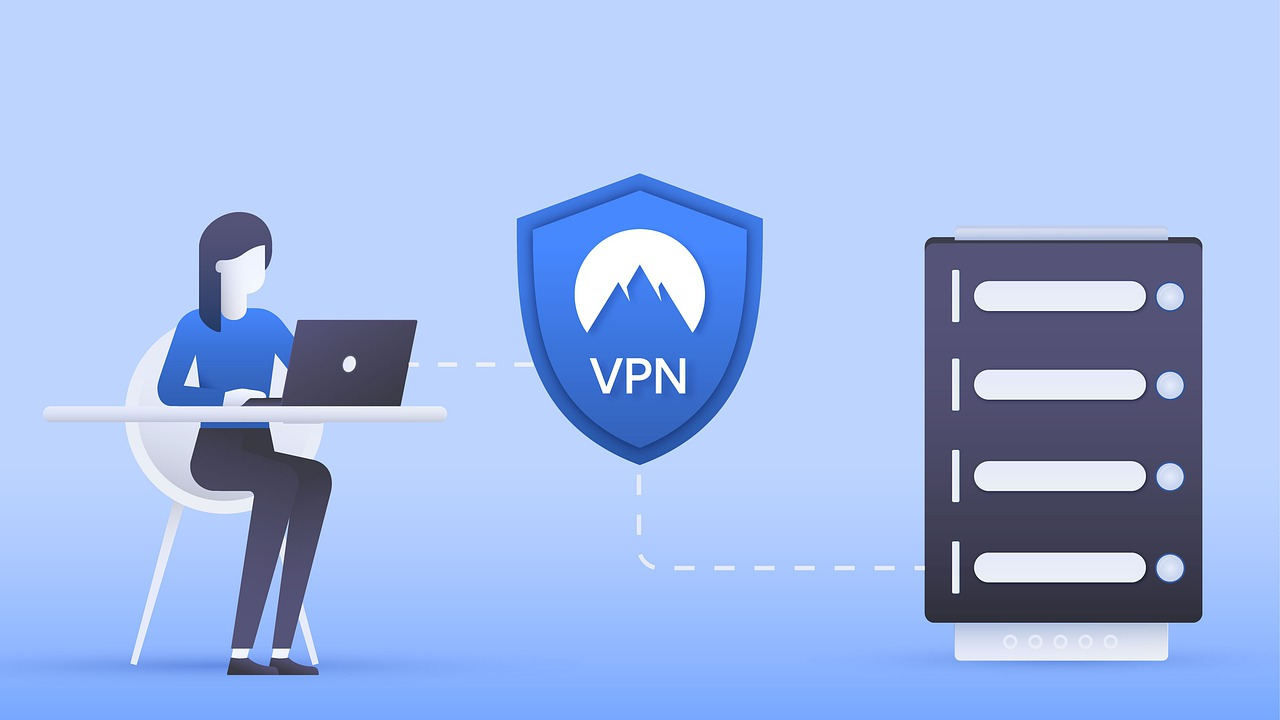 VPN Connectivity
Connectivity over commodity Internet
Fast (both in speed and deployment)
Encrypted (IPSec)
Redundant
Where does the VPN land/terminate?
Connectivity could land in a shared services area or other central location,but it does not have to
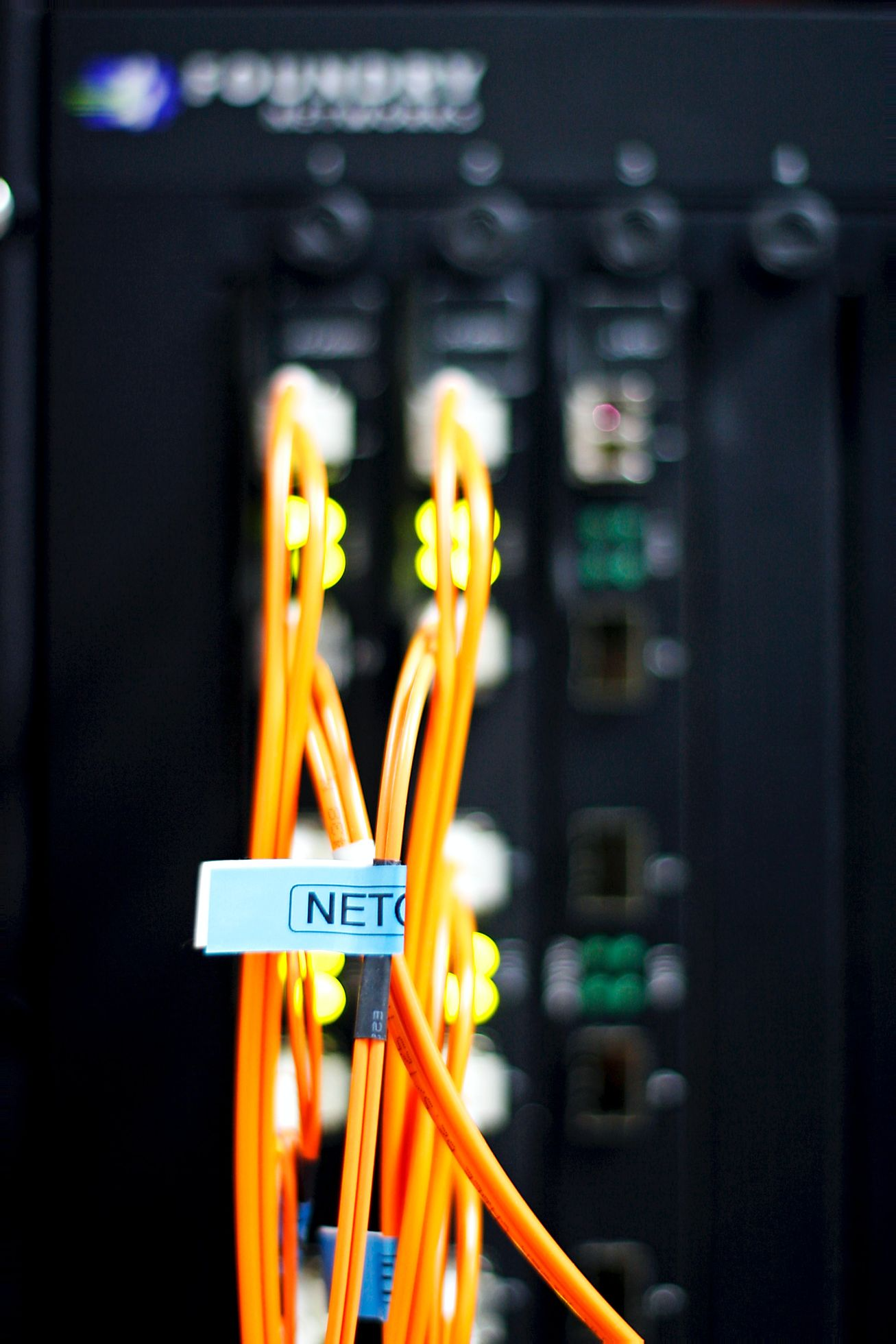 CSP Connectivity
Connectivity from the CSP
Lowest Latency
High bandwidth & dedicated capacity
Region specific
What are some other concerns with CSP connectivity
MACSec may be available for encrypted connectivity but VPNs can also beprovisioned on top of CSP connectivity.
Availability must be taken into account both in terms of geographic andhow soon the circuit is needed.
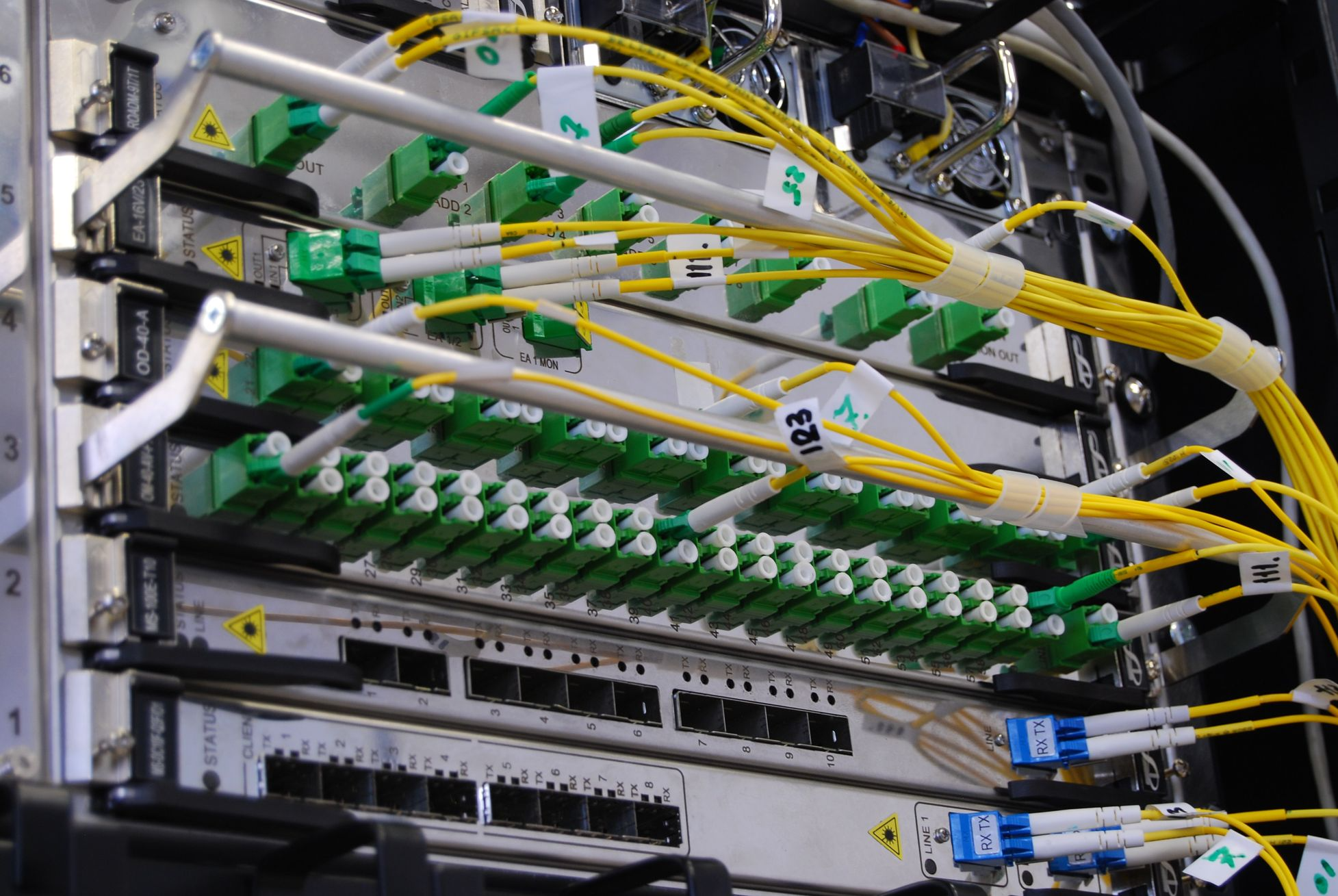 Bandwidth ProviderConnectivity
Connectivity from a Bandwidth Provider
Cost effective
Quick turnaround
Great geographic availability
Why go with a third party rather than the CSP itself?
A lot of this depends on how much bandwidth you need, how many regions yourequire connectivity and how many CSPs you're connecting to.
This will utilize the bandwidth providers global fabric so some form of encryptionshould be discussed if required (IPSec or MACSec).
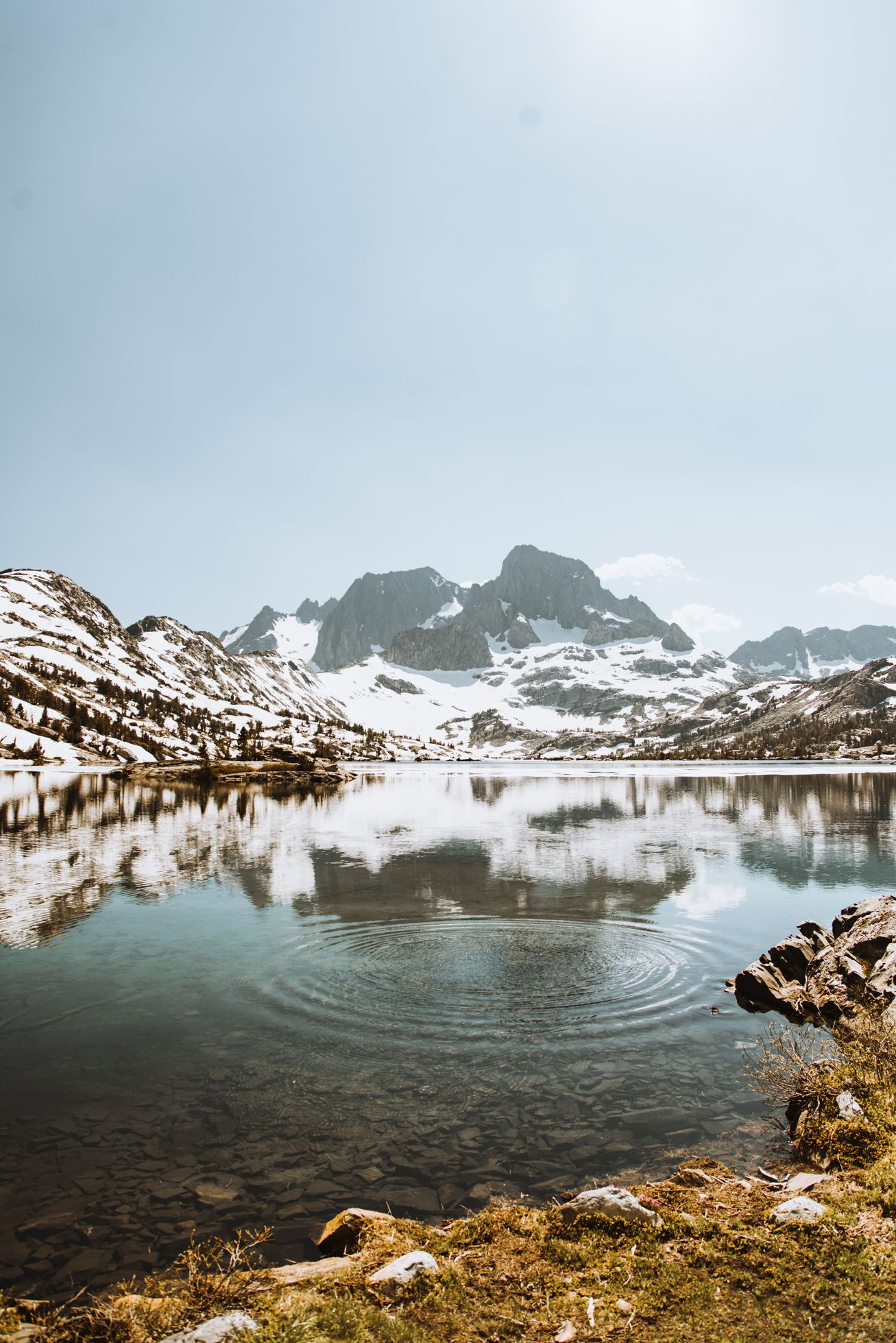 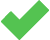 Networking doesn't stop at the edge
Edge connectivity is just the beginning, understanding where and howdata egresses and ingresses the cloud can be critical for applicationperformance
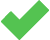 Do your research
Much like traditional networking, cloud networking requires complexengineering and multiple design iterations
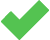 Work with your cloud team and CSP account team
CSP features are tough to keep track of, don't rely on yourself to stay upto date with what new network innovations have been released with CSPs
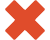 Don't build a dock
Building connectivity to the cloud doesn't just stop at the edge, take thetime to learn how cloud works and make yourself part of the pipeline
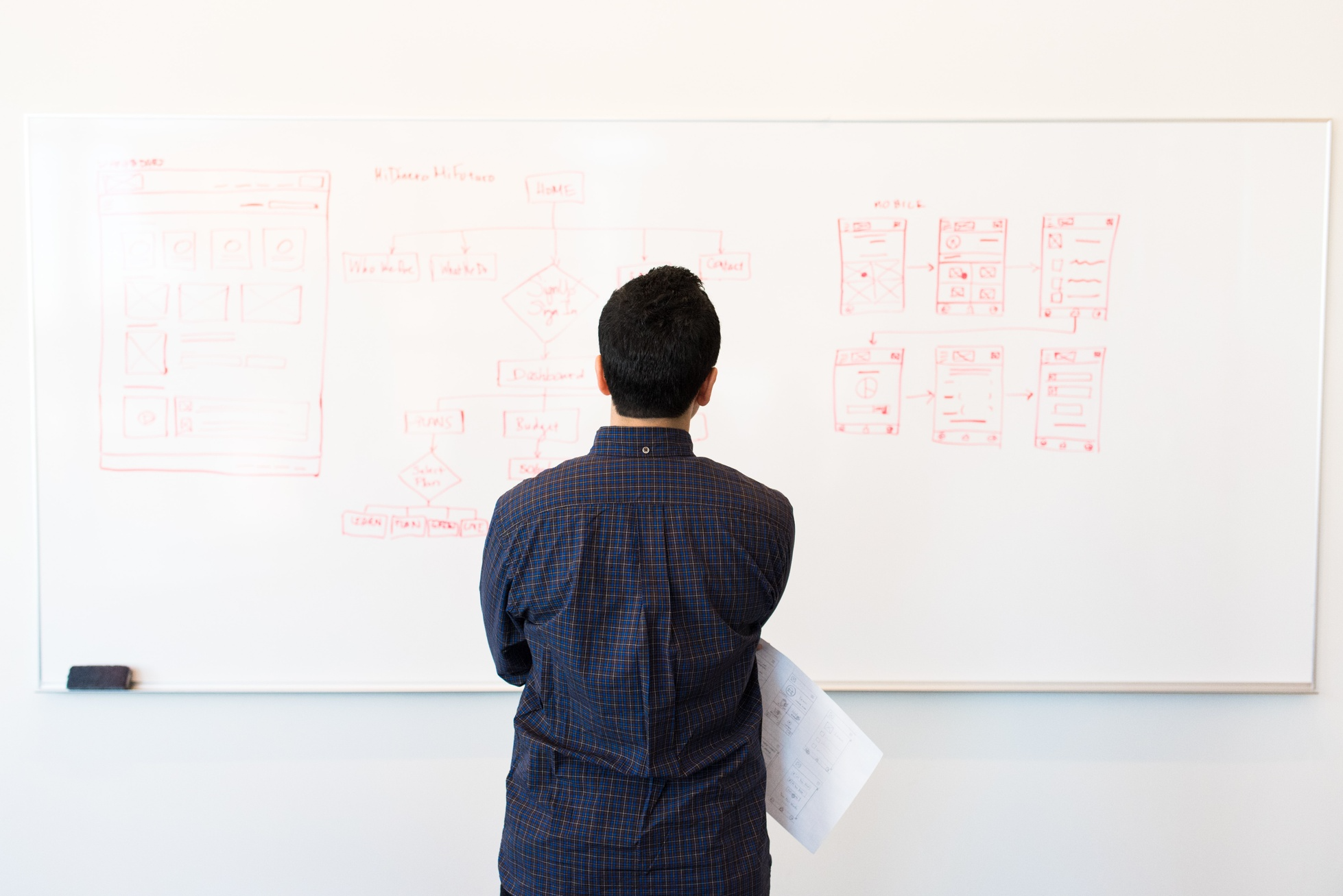 Thank You
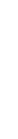 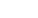 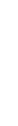 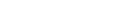 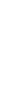 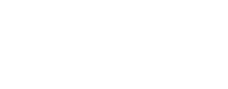 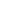 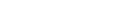 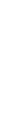 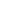 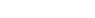 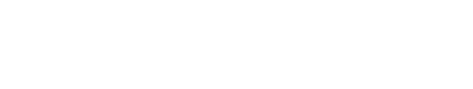 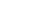 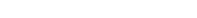 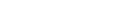 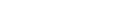 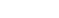 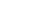 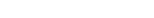 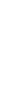 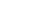 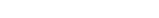 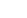 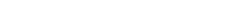 Teren Sapp - @terensapp